The Family
Peggy J. Miller
Department of PsychologyUniversity of Illinois at Urbana-Champaign
Why is the family important?
The child’s first and longest lasting context for development
Families are universal
Human children take a long time to grow up
Human children need to be socialized
The Family: Outline
Systems perspective

Ecological perspective

Functions: socialization
Social systems perspective
Family = interdependent parts

Relationships are BIDIRECTIONAL
     = mother affects child, child affects mother

Relationships affected by 3rd PARTIES
    = other individuals in family affect quality of mother-child relationship
Family = interdependent parts
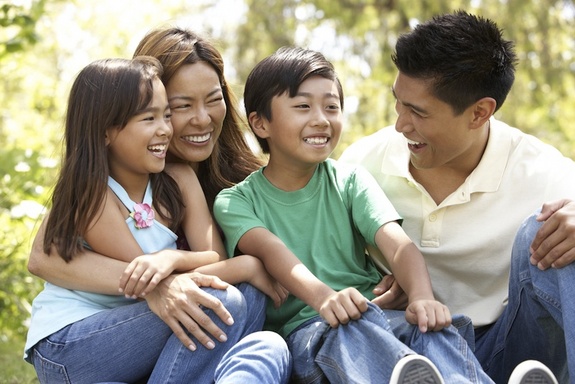 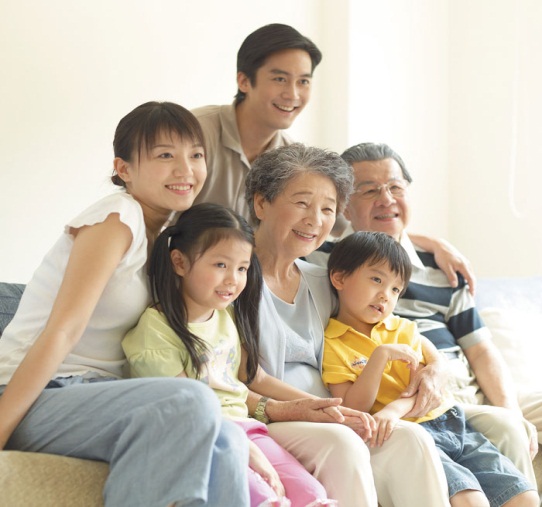 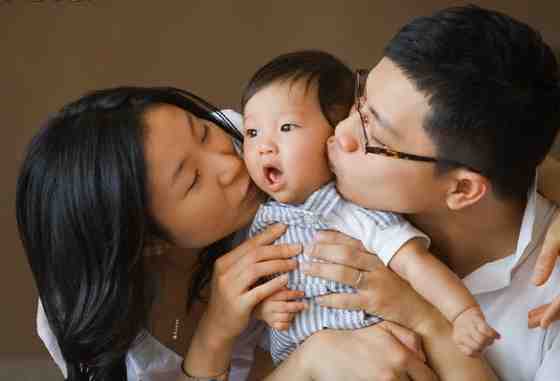 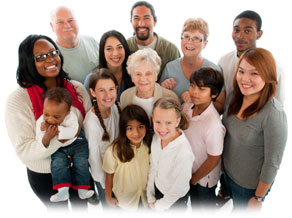 Social systems perspective
Family = interdependent parts
Relationships are BIDIRECTIONAL
Relationships affected by 3rd PARTIES

Families are dynamic

Families are embedded in larger contexts
Family as dynamic force in development
New events inside family
Birth of sibling
Enter school

Children develop

Parents develop

Changes from outside the family
Social systems perspective
Family = interdependent parts
Relationships are BIDIRECTIONAL
Relationships affected by 3rd PARTIES

Families are dynamic

Families are embedded in larger contexts:
“Ecological Systems Theory”
The Family: Outline
Systems perspective

Ecological perspective

Functions: socialization
Ecological perspective
Premise:  natural environments influence human behavior

Environment = series of nested structures
Urie Bronfrenbrenner
Diagram
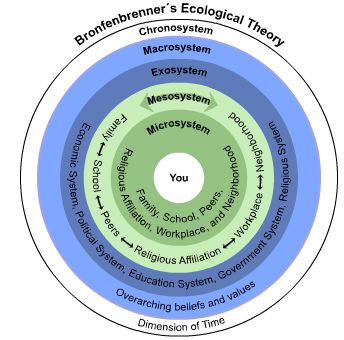 Microsystem
Innermost level

Activities, relationships in child’s immediate environment
Family
School
Neighborhood
Mesosystem
Relationships among microsystems

e.g. relationship between home and school
e.g. relationship between home and community

Development facilitated by links among microsystems:
e.g., communication book (home and school)
e.g., neighbor provides support, shares information about housing (home and community)
Exosystem
Children do not inhabit but affect microsystem

Parents’ work place
Health and welfare services
Macrosystem
Overarching values, beliefs, customs, practices

E.g., Priority given to children’s needs
E.g., High value placed on education
E.g., High value placed on teaching and listening
The Family: Outline
Systems perspective

Ecological perspective

Functions: socialization
Functions of the family
Reproduction
Economic services
    = goods and services
Social order
    = maintaining order, reducing conflict
Emotional support
Socialization
Socialization in the family
Traditional definition: Training young to become competent members of society
My interdisciplinary perspective:
Parents & others, operating with or without socializing intent, participate in cultural practices with young children
Young children, as incipient cultural beings & active meaning makers, navigate these practices & make them their own
Socialization:
Interdisciplinary problem
Language socialization
Dev cultural psychology

Key: Discursive practices
Socialization:
Happens through everyday talk
Talk is a pervasive feature of family life everywhere in the world
But talk is culturally variable
kinds of talk that are valued
how genres are defined and practiced
how children and others participate
Socialization via narrative practices
Power of narrative: 
Social practice
Form of representation
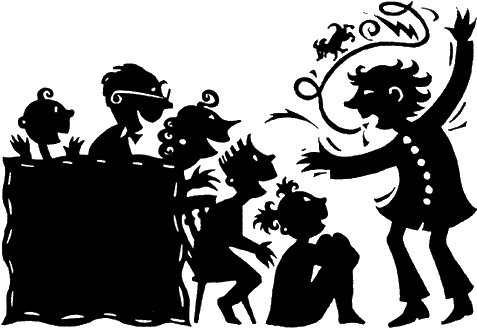 Why stories of personal experience?
Universal

Variable

Early
Questions for study:
How is personal storytelling practiced with young children?

How does this practice change over time?
How is personal storytelling practiced? Does it recur?
Why is recurrence so important?
Routine practices have specific cognitive (+affective, identity) consequences (Vygotsky)
Early practices become habitualized (Bourdieu)
Recurrence entails variation
Personal storytelling in Chicago (Longwood) and Taipei
Ethnography + everyday talk
Longitudinal: 2,6; 3,0; 3,6; 4,0
Participants: middle-class, urban, 2-parents
Transcription, emic coding
How was personal storytelling practiced in Taipei and Longwood?
Q1: routinely?
Q2: culturally salient interpretive frameworks?
Q3: children’s participant roles?
Q4: changes in children’s participation?
Q1: Was personal storytelling practiced routinely?
Rates per hour of personal storytelling
Q2: Did personal storytelling carry salient interpretive frameworks?
Taipei: Didactic

Longwood: Child-affirming
Rates of narrated transgressions
Examples of transgression stories
Yoyo (2,6) pushed the screen down and objected when mom punished him

Meimei (3,0) opened a gift, messed up the cake

Didi (4,0) got lost at the night market
Example of early transgression story: Yoyo (2,6) & Grandmother
G: Oh, right. This morning when Mom was spanking you, what did you say? You said, ‘Don’t hit me!’ Right?
Y: Hmn (nods)
G: Then, what did I tell you to say?
Y: ‘I won’t push the screen down.’
G: Oh, right. So, what would you say to Mom?
Yoyo & Grandmother (continued)
Y: I would say to Mom, ‘Don’t have the screen pushed down.’ (Yoyo moves closer and speaks in a very low tone into G’s ear)
G: Oh, you would talk to Mom, saying, ‘Mama, I won’t push the screen down.’
Y: Hmn.
G: So, Mom wouldn’t hit you.
Yoyo & Grandmother (continued)
Y: Hmn.
G: Right? Hmn. If you asked Mom, ‘You don’t hit me,’ Mom would have hit you, right?
Y: Hmn. (nods)
G: So, you would directly say to Mom in this way, ‘Mom, I won’t push the screen down.’ Then how would Mom have reacted?
(continues through 14 more turns)
Child-affirming framework
Omit the negative: child-favorability bias
Example: Tommy (2,6) started to misbehave but caught himself, he was “real good” and was rewarded
Accentuate the positive
Child-positive : T and LW but LW inflated
Humor: LW > T
Preference: LW > T, inherently +
Example: Child-Affirming + Inflation (Amy, 4,0)
A: “Once there was a fire”…that’s what the policeman told me at day camp.
M: What did he say? 
A: He (policeman) tell me to go to the fire department, um the police, to, if you crash, you have to call the policeman.
M: If you cra, what did he say? If you crash?
Amy & Mother (continued)
A: If you crash, you have to call the policeman, right?
M: OK, and when do you call the fire department? 
A: When the fire is out, is out.
M: Oh, when there’s a fire?
A: Yeah.
Amy & Mother (continued)
M: So, he would get the fire out, I see. And when would you call an ambulance?
A: When someone is hurt.
M: Exactomundo! (does high five) You are the smartest 4 year old! And there’s the smartest 6 year old and the smartest 2 year old!
Alternative interpretive frameworks
Didactic: consistent with learning as a moral project in the service of self-improvement 
     (Li, 2003, 2004, 2012)

Child-affirming: consistent with self-esteem ideology and need for positive self-regard 
     (e.g., Cho et al., 2005; Harwood, Miller & Irizarry, 1995; Heine et al., 1999; Miller et al., 2002)
Q3: What kinds of participant roles did the children enact?
Children’s Participant Roles
Co-narrator role
Bystander role
BOTH roles routinely available
BUT Taipei privileged bystander, Longwood privileged co-narrator
Q4: How did children’s participation change over time?
Continued to listen, Taiwanese children listened more 

Contributed more and more creatively to stories
Examples of children creatively co-narrating
“I released the birds by accident” (Yoyo, 3,6)
 “Why didn’t you reason with me nicely?” (Angu, 4,0)
“You should’ve watched!” (Amy, 4,0)
“Why do you always say I do wonderful things?” (Patrick, 4,0)
Conclusions:
Socialization is a universal function of families
Socialization begins early in life
Socialization is accomplished through everyday talk, especially personal storytelling
Personal storytelling is culturally constituted from the beginning 
Socialization depends on the active participation of family members, including the young child
Conclusions: How personal storytelling was practiced
Q1: routinely?		Taipei 	Longwood
Q2: frameworks?	Didactic	Affirming
Q3: roles? 		Bystander Co-Narrator
Q4: changes? 		Creative	Creative

Complex pattern of similarities & differences
Formed alternate socializing pathways
Remarkably stable from 2,6; 3,0; 3,6; 4,0
Children active and became more creative
Back to Recurrence
As children navigate recurring stories, they become more flexible, creative, develop precocity
Taipei: precocious in the moral domain
Longwood: precocious in self definition, positive evaluation
As children navigate recurring stories, come to take interpretive biases for granted